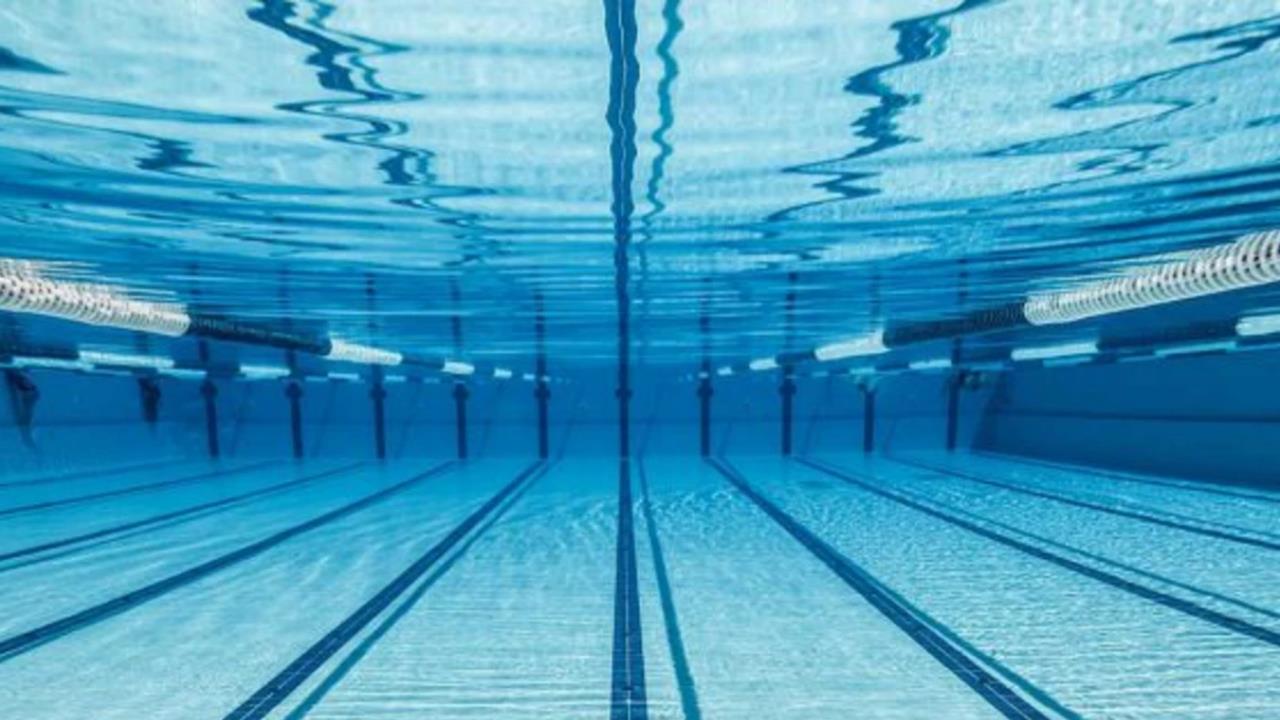 Milák Kristóf
Készítette: Pallinger Anna, Nagy Adél
Életrajza
Született
Budapest, 2000. február 20.
Szülei
Milák Mihály és Milákné Szira Ildikó
Családjával nehéz körülmények között éltek
Testvére 
Milák Dávid
Ő is úszott, viszont hamarabb abbahagyta, mint testvére
Ismerkedés az úszással
Kezdetben egy kertben felállított medencében kezdett el úszni tanulni
Első lépések
Egerszegi Klára tanítgatta úszni éttermük alagsorában
Saját edzője is meglepődött fejlődése gyorsaságán
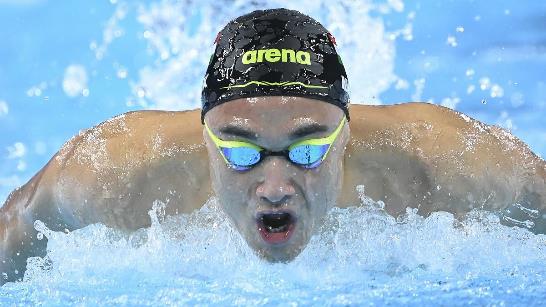 Pályafutásának kezdete
Új edző, új hely
8 éves korában Százhalombattán kezdett edzeni
Edzője  Plagány Zsolt, később Selmeczi Attila volt
Megpróbálkozott a pillangó úszásnemben is
Első nagy versenye
2015-ben kijutott az Ifjúsági Olimpiai Fesztiválra, ahol pont lecsúszott a dobogóról
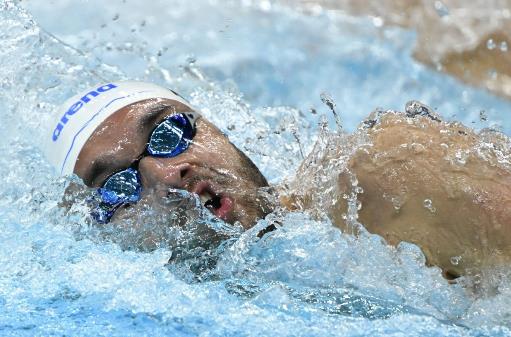 Eredményei
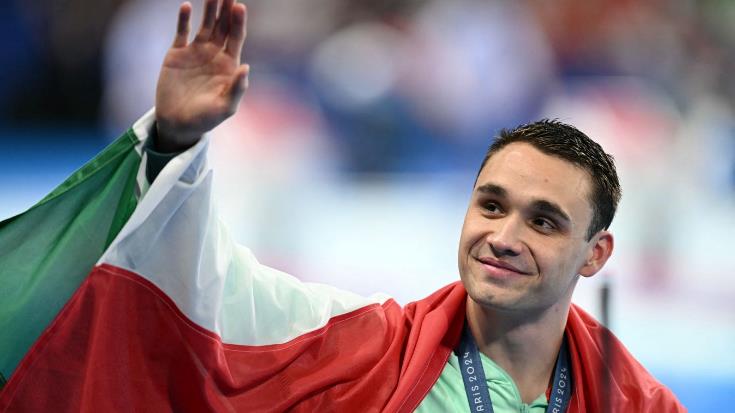 Ifjúsági Európa-bajnok, 8x
Junior világbajnok, 4x
Ifjúsági olimpiai bajnok, 3x
Európa-bajnok, 8x
Világbajnok, 3x
Olimpiai bajnok, 2x
Tokiói olimpia, 2020 (2021)
200 m pillangó 
Aranyérmes lett és megdöntötte az olimpiai rekordot
100 m pillangó
Ezüstérmes lett és megdöntötte az Európa-csúcsot
Férfi gyorsváltó 
5. hely
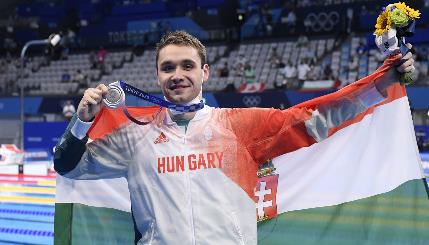 Párizsi olimpia, 2024
100 m pillangó 
Aranyérem
200 m pillangó 
Ezüstérem
A magyar úszássport harmadik sportolója, aki egymás után 2 olimpiai aranyat nyert
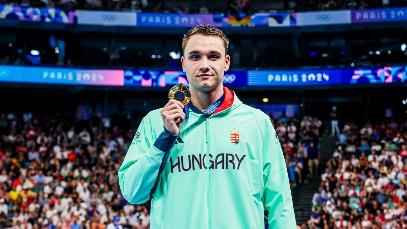 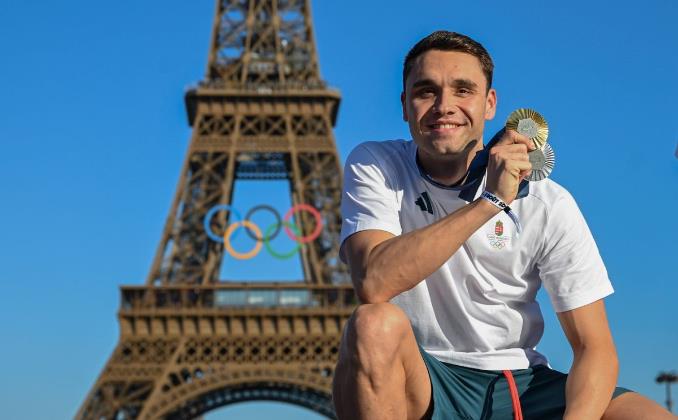 Köszönjük a figyelmet!
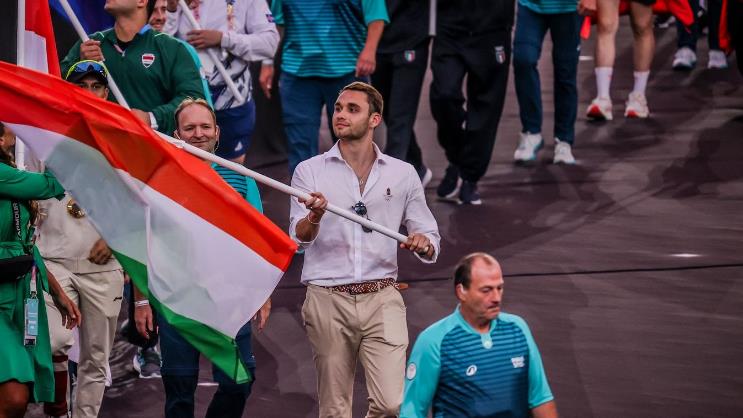 Forrásjegyzék
https://www.blikk.hu/aktualis/velemeny/tokioi-olimpia-velemenycikk-milak-kristof-karrierjenek-kezdeterol/6psmmvd
https://hu.euronews.com/2024/07/30/milak-kristof-biztatoan-kezdte-az-olimpiat
https://168.hu/sport/milak-kristof-visszateres-275089
https://sportagvalaszto.hu/cimkek/milak-kristof/
https://kronikaonline.ro/sport/milak-kristof-olimpiai-szintet-uszott-100-meter-gyorson-david-popovici-nala-is-gyorsabb-volt
https://story.hu/hazai-sztar/2024/08/24/milak-kristof-olimpiai-bajnok-uszo-botrany/
https://femina.hu/hazai_sztar/milak-kristof-olimpiai-ezusterem/
https://hu.wikipedia.org/wiki/Mil%C3%A1k_Krist%C3%B3f
https://magyarnemzet.hu/sport/2024/07/milak-kristof-mosoly-parizs-olimpia-2024-ezust
https://www.vg.hu/sportgazdasag/2024/08/parizs-2024-milak-kristof-100-mell
https://www.life.hu/show-life/2024/08/milak-kristof-megtorte-a-csendet
https://magyarnemzet.hu/sport/2024/08/uj-milak-kristof-honved-olimpia-gergely-istvan